Pesquisa Pulso dos PequenosNegócios – 7ª ediçãoResultados por Segmentos Econômicos
Pesquisa Online – de 27/05/2024 a 03/06/2024
UGE – Unidade de Estratégica e Transformação
MÉTODO
Tipo de pesquisa: Quantitativa por meio de formulário online (web survey).
Período de Realização: 27/05/2024 a 03/06/2024.
Universo: 19,5 milhões de pequenos negócios* 
Amostra: 5.817 respondentes de todos 26 Estados e DF, composta por 59% MEI, 34% ME, 6% EPP (*Porte declarado na pesquisa).
O erro amostral é de +/- 1% para os resultados nacionais.
O intervalo de confiança é de 95%.
Resultados ponderados por UF e por porte levando em conta o universo de Pequenos Negócios.
* Universo segundo RFB referente a dezembro de 2023.
2
Fonte: Pesquisa Sebrae – Pulso dos Pequenos Negócios – 7ª edição. Coleta: 25 de maio a 03 de junho de 2024.
RESPONDENTES POR SEGMENTO ECONÔMICO
3
Fonte: Pesquisa Sebrae – Pulso dos Pequenos Negócios – 7ª edição. Coleta: 25 de maio a 03 de junho de 2024.
Questões sobre a participação de parente nos Pequenos Negócios
Pesquisa Pulso dos Pequenos Negócios – 7ª edição
Entre as MPE há uma maior proporção de parentes envolvidos no funcionamento do negócio.Os parentes estão mais presentes como sócios do que como empregado/colaborador.
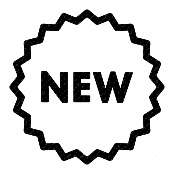 5
Fonte: Pesquisa Sebrae – Pulso dos Pequenos Negócios – 7ª edição. Coleta: 25 de maio a 04 de junho de 2024.
Indústria alimentícia e Turismo possuem maior proporção de empresas com sócios familiares, mas estão abaixo da média no caso de parentes como empregados/colaboradores.
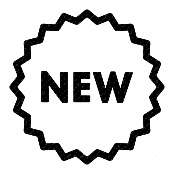 Atualmente no seu negócio você tem algum sócio que seja seu parente?
(pai, mãe, irmão, avô, filho(a), sobrinhos, netos, cunhados)
Atualmente no seu negócio existe algum empregado/colaborador (com ou sem carteira) que seja seu parente ou parente do seu sócio?
* apenas ME+EPP nesses gráficos
6
Fonte: Pesquisa Sebrae – Pulso dos Pequenos Negócios – 7ª edição. Coleta: 25 de maio a 03 de junho de 2024.
Maior ocorrência de Empresas Familiares nos segmentos de Academias, Serviços de Alimentação, Indústria Alimentícia (panificação, confeitarias) e Oficinas
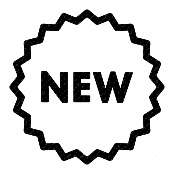 A proporção de empresas familiares é maior, na maior parte dos segmentos, entre as respondentes do sexo feminino
7
Fonte: Pesquisa Sebrae – Pulso dos Pequenos Negócios – 7ª edição. Coleta: 25 de maio a 03 de junho de 2024.
Questões sobre Impacto de Eventos Climáticos nos Pequenos Negócios
Pesquisa Pulso dos Pequenos Negócios – 7ª edição
Agronegócio, Indústria Alimentícia, Turismo e Logística são os segmentos com mais empresas afetadas por eventos climáticos/ambientais
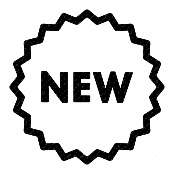 9
Fonte: Pesquisa Sebrae – Pulso dos Pequenos Negócios – 7ª edição. Coleta: 25 de maio a 03 de junho de 2024.
A maioria das empresas tem receio que eventos climático/ambientais possam prejudicar seu negócio.
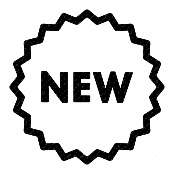 10
Fonte: Pesquisa Sebrae – Pulso dos Pequenos Negócios – 7ª edição. Coleta: 25 de maio a 03 de junho de 2024.
Questões sobre a situação financeira dos Pequenos Negócios
Pesquisa Pulso dos Pequenos Negócios – 7ª edição
Na maior parte dos segmentos, reduziu-se o grupo que declara diminuição no faturamento
Como ficou o seu faturamento em relação ao mesmo mês do ano passado?
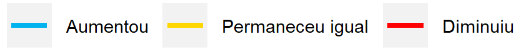 Média Geral
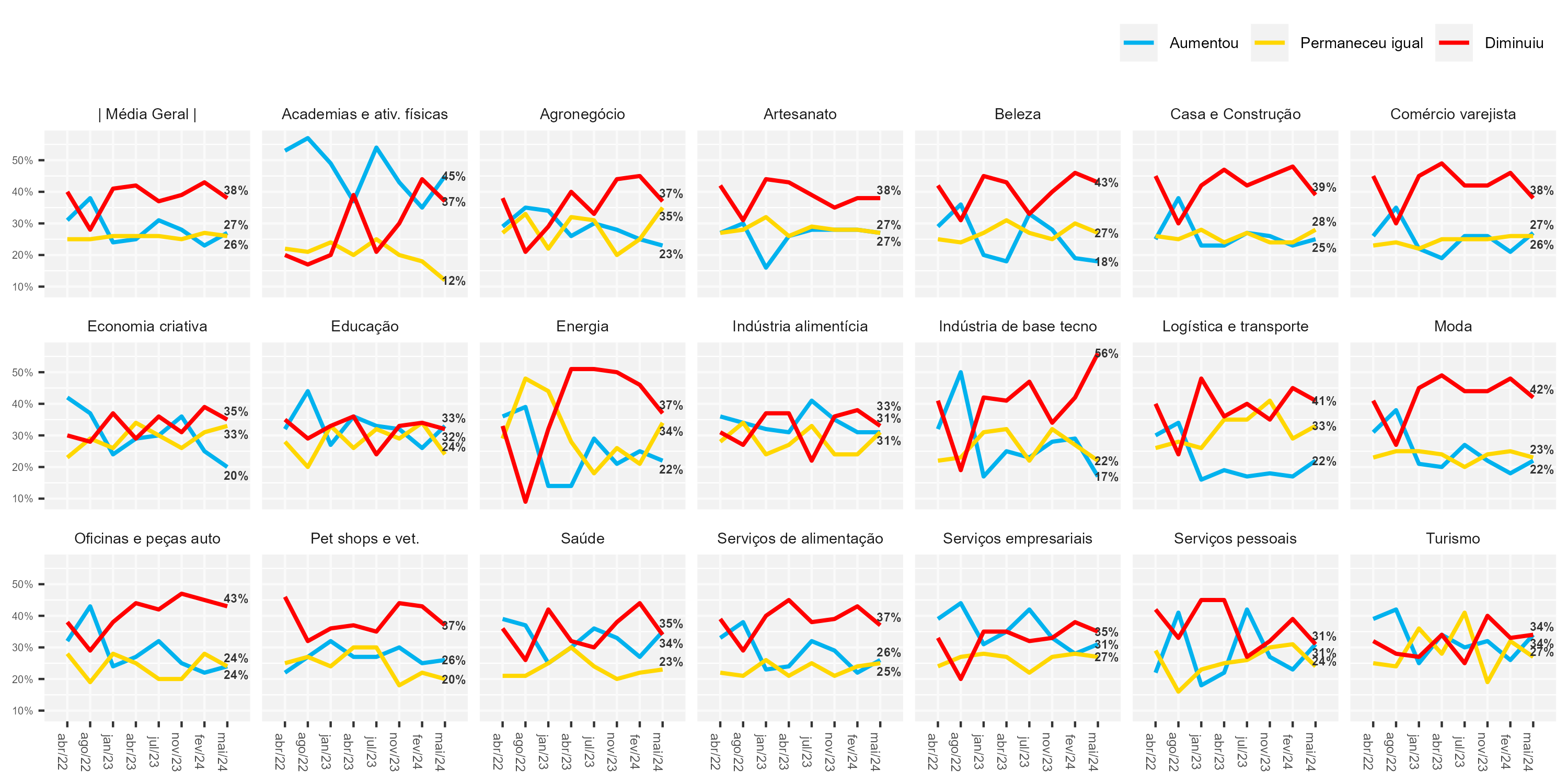 12
Fonte: Pesquisa Sebrae – Pulso dos Pequenos Negócios – 7ª edição. Coleta: 25 de maio a 03 de junho de 2024.
Todos os segmentos com variação negativa no faturamento, com exceção de Academias
13
Fonte: Pesquisa Sebrae – Pulso dos Pequenos Negócios – 7ª edição. Coleta: 25 de maio a 03 de junho de 2024.
Praticamente todos os segmentos voltaram a apresentar variação negativa
Como ficou o seu faturamento em relação ao mesmo mês do ano passado?
Variação média
//
-28%
14
Fonte: Pesquisa Sebrae – Pulso dos Pequenos Negócios – 7ª edição. Coleta: 25 de maio a 03 de junho de 2024.
A proporção de empresas inadimplentes manteve-se
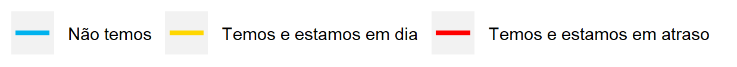 Como estão as dívidas/empréstimos da sua empresa no momento?
Média Geral
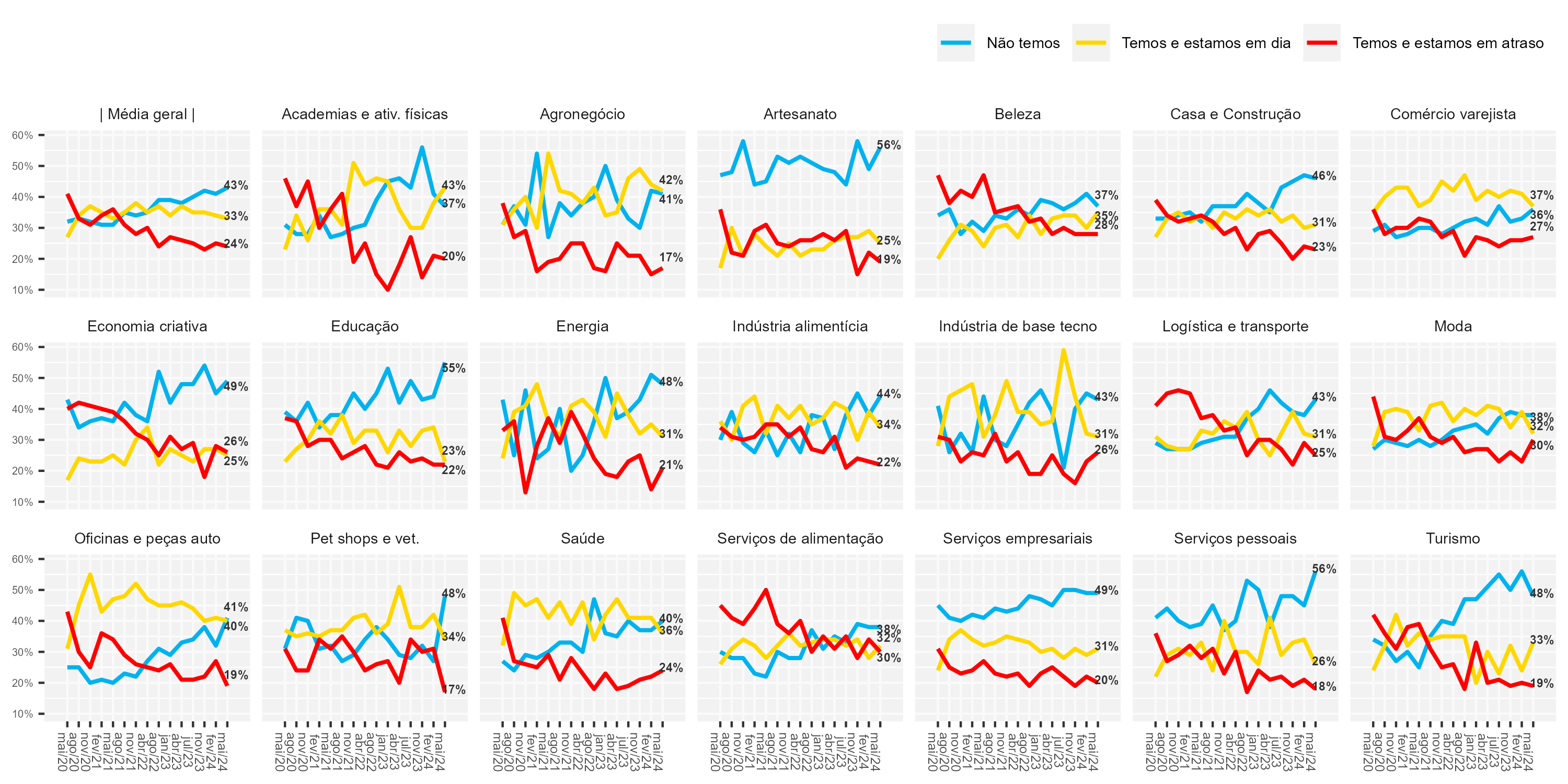 15
Fonte: Pesquisa Sebrae – Pulso dos Pequenos Negócios – 7ª edição. Coleta: 25 de maio a 03 de junho de 2024.
Em segmentos como Beleza e Economia Criativa, o pagamento de dívidas compromete 2/3 dos custos mensais da empresa
16
Fonte: Pesquisa Sebrae – Pulso dos Pequenos Negócios – 7ª edição. Coleta: 25 de maio a 03 de junho de 2024.
A proporção de empresas com 30% ou mais dos seus custos mensais comprometidos com pagamentos de dívidas manteve-se na média geral
Quanto o pagamento dessas dívidas representa dos custos mensais da sua empresa?
Evolução das respostas: "Acima de 30%"
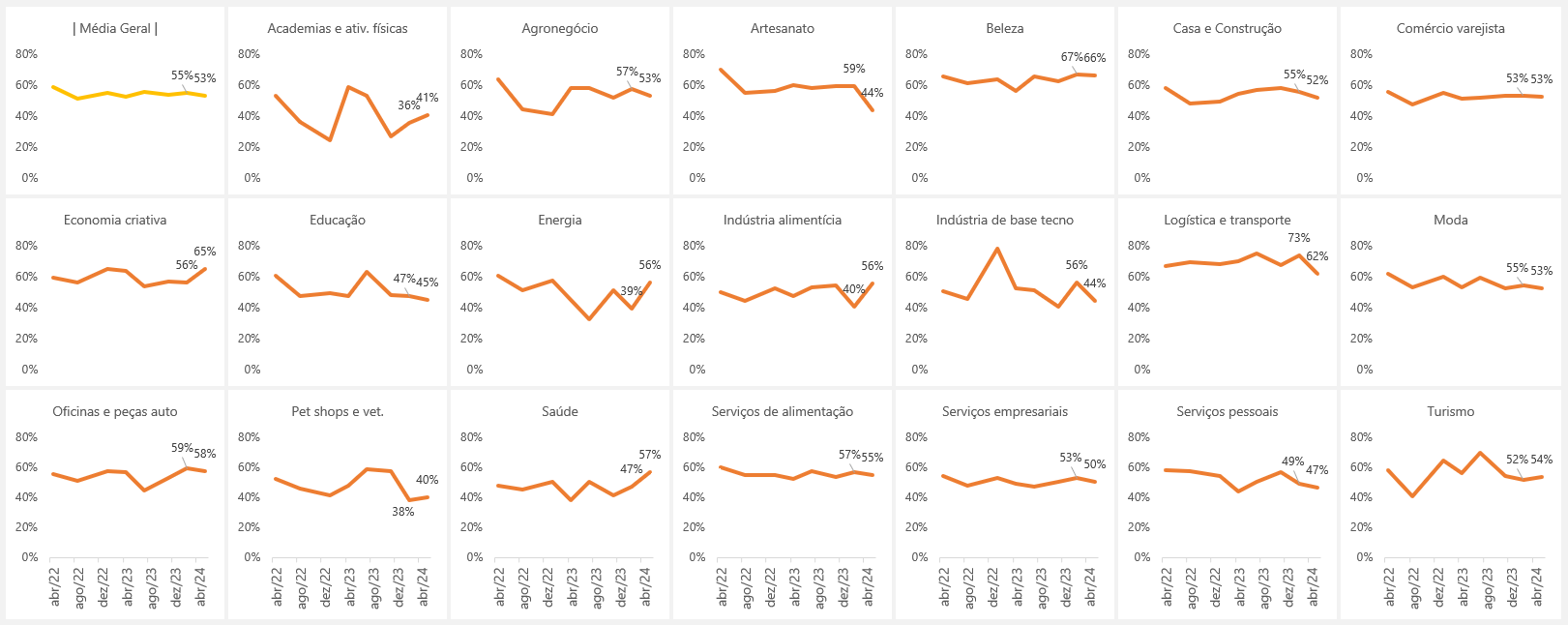 Média Geral
17
Fonte: Pesquisa Sebrae – Pulso dos Pequenos Negócios – 7ª edição. Coleta: 25 de maio a 03 de junho de 2024.
Questões sobre os Desafios dos Pequenos Negócios
Pesquisa Pulso dos Pequenos Negócios – 7ª edição
Aumentos de custos deixou de ser a principal dificuldade no geral, mas para alguns segmentos ainda é a principal (Logística, Agronegócio, Oficinas).
Hoje o que mais traz dificuldades para o seu negócio?
19
Fonte: Pesquisa Sebrae – Pulso dos Pequenos Negócios – 7ª edição. Coleta: 25 de maio a 03 de junho de 2024.
Aumentos de custos deixou de ser a principal dificuldade no geral, mas para alguns segmentos ainda é a principal (Logística, Agronegócio, Oficinas).
Hoje o que mais traz dificuldades para o seu negócio?
Evolução das categorias “Aumentos dos custos” e “Falta de clientes”
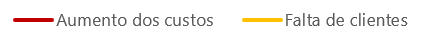 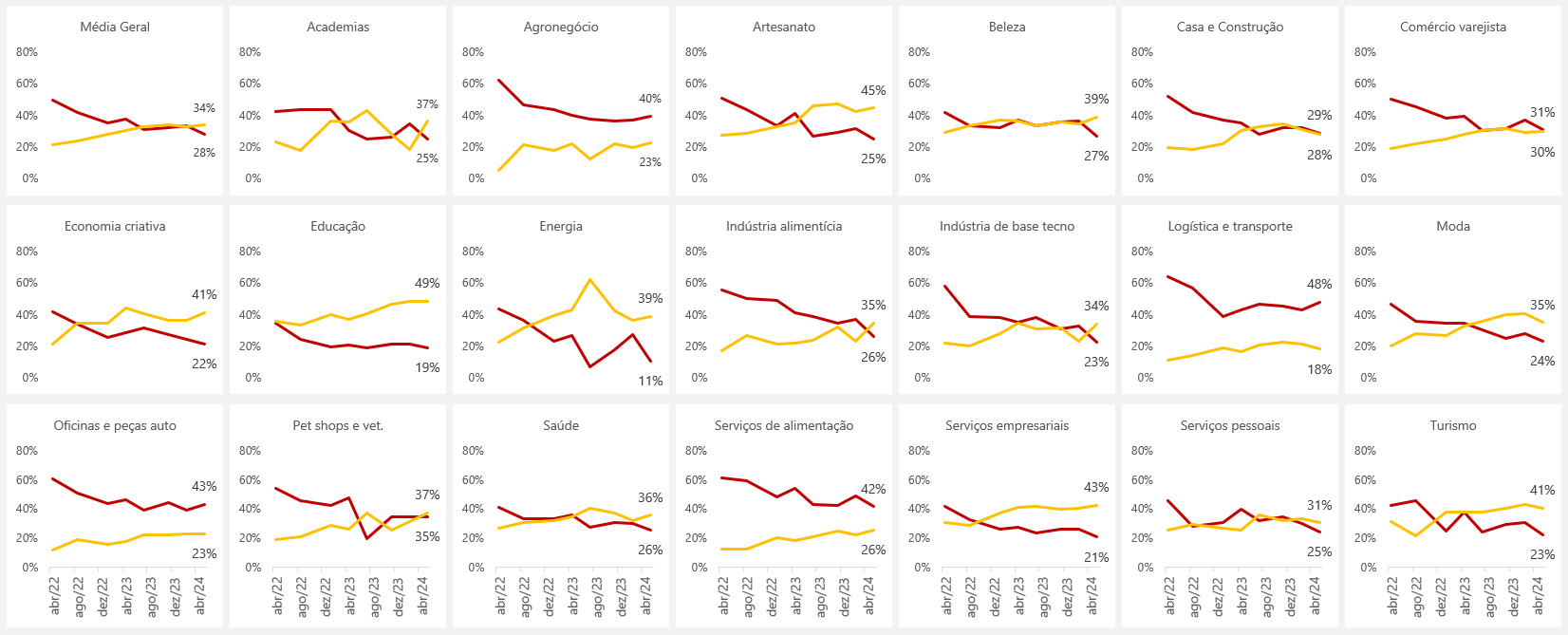 Média Geral
20
Fonte: Pesquisa Sebrae – Pulso dos Pequenos Negócios – 7ª edição. Coleta: 25 de maio a 03 de junho de 2024.
7 em cada 10 pequenos negócios relataram aumentos dos custos nos últimos 30 dias. Apenas 8% conseguiram repassar integralmente esses aumentos para os clientes.
21
Fonte: Pesquisa Sebrae – Pulso dos Pequenos Negócios – 7ª edição. Coleta: 25 de maio a 03 de junho de 2024.
7 em cada 10 pequenos negócios relataram aumentos dos custos nos últimos 30 dias. Apenas 8% conseguiram repassar integralmente esses aumentos para os clientes.
O aumento de custos que a sua empresa sofreu foi repassado em que medida para os seus clientes?
Evolução da resposta “Custos não foram repassados”
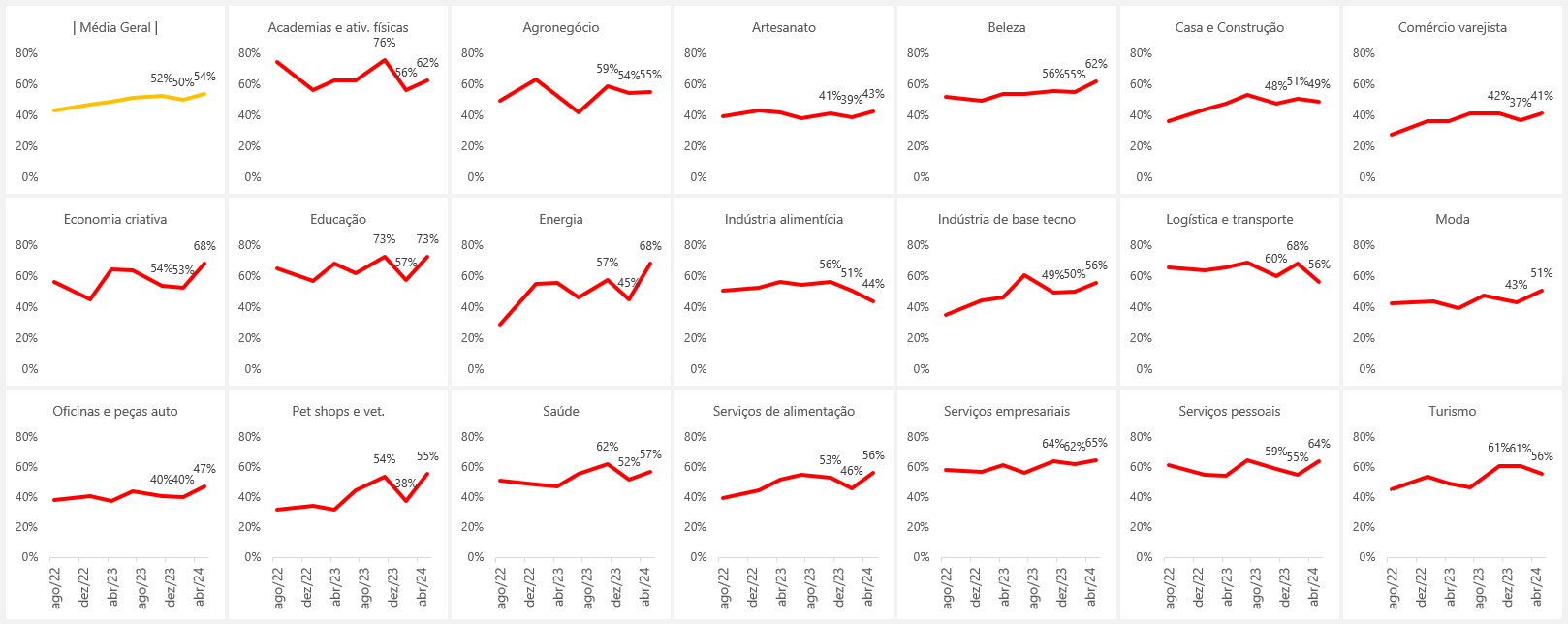 Média Geral
22
Fonte: Pesquisa Sebrae – Pulso dos Pequenos Negócios – 7ª edição. Coleta: 25 de maio a 03 de junho de 2024.
Questões sobre Crédito e Investimento
Pesquisa Pulso dos Pequenos Negócios – 7ª edição
Busca por empréstimo segue estabilizada, com variações maiores em poucos segmentos, como Beleza e Indústria Alimentícia (aumentou) e Pet Shops (diminuiu)
Buscou empréstimo para sua empresa nos últimos 3 meses?
Setores
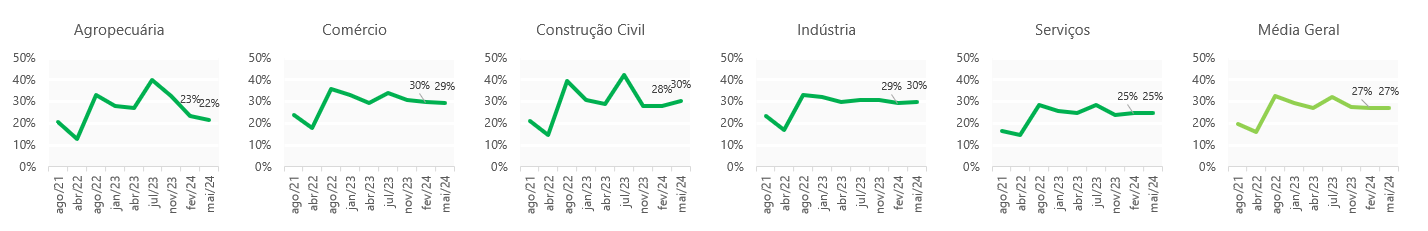 Média Geral
Segmentos
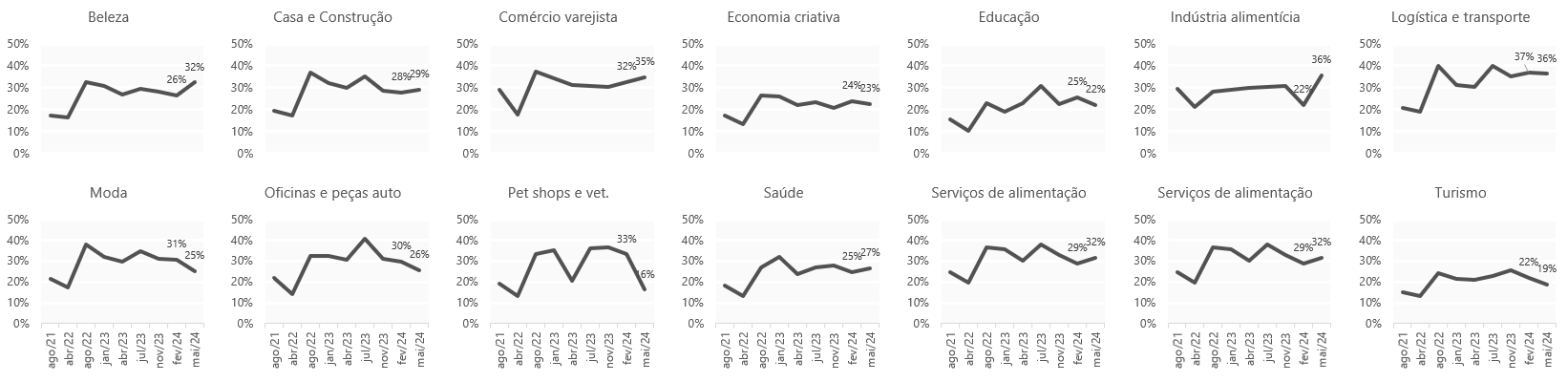 * Segmentos que não aparecem aqui não atingiram uma quantidade mínima de respondentes para esta pergunta em alguma das edições.
24
Fonte: Pesquisa Sebrae – Pulso dos Pequenos Negócios – 7ª edição. Coleta: 25 de maio a 03 de junho de 2024.
Logística, Economia Criativa e Artesanato são os segmentos que ficaram com menor taxa de obtenção de empréstimo
25
Fonte: Pesquisa Sebrae – Pulso dos Pequenos Negócios – 7ª edição. Coleta: 25 de maio a 03 de junho de 2024.
Questões sobre o humor do empreendedor
Pesquisa Pulso dos Pequenos Negócios – 7ª edição
Academias, Serviços Empresariais, Pet Shops e Turismo são os segmentos com maior proporção de respondentes nos grupos otimistas
Estado de espírito do empresário
Aflito“Preocupado com o futuro”
Aliviado“Esperançoso com o futuro”
Conformado“Percebendo o lado positivo da crise”
Animado“Entusiasmado com o futuro”
27
Fonte: Pesquisa Sebrae – Pulso dos Pequenos Negócios – 7ª edição. Coleta: 25 de maio a 03 de junho de 2024.
Interrupção na redução do grupo de “Aflitos”: quase todos os segmentos tiveram aumento na proporção de empresários com dificuldades.
Proporção de empresários “Aflitos”, preocupados com o futuro
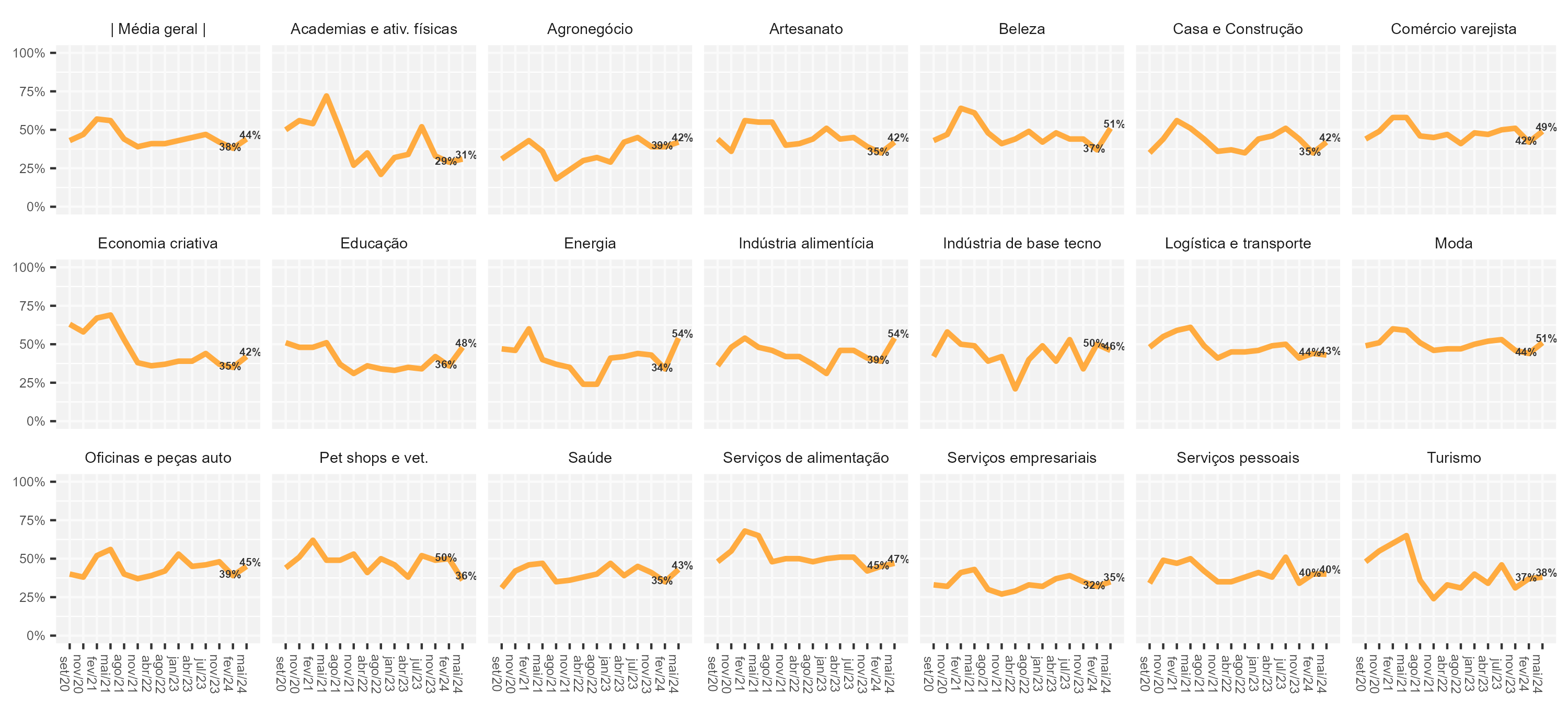 Média Geral
28
Fonte: Pesquisa Sebrae – Pulso dos Pequenos Negócios – 7ª edição. Coleta: 25 de maio a 03 de junho de 2024.
Equipe Técnica
A 6ª Pulso dos Pequenos Negócios é um produto da Unidade Estratégica e Transformação do Sebrae Nacional, com apoio da Unidade de Competitividade e Unidade de Capitalização e Serviços Financeiros.
Equipe UGE
Kennyston Lago kennyston.lago@sebrae.com.br
Dênis Nunes
denis.pedro@sebrae.com.br
Marco Bedê
marco.bede@sebrae.com.br

Equipe Competitividade
Alberto Vallim
alberto.vallim@sebrae.com.br

Equipe UCSF
Giovanni Beviláqua
giovanni.bevilaqua@sebrae.com.br